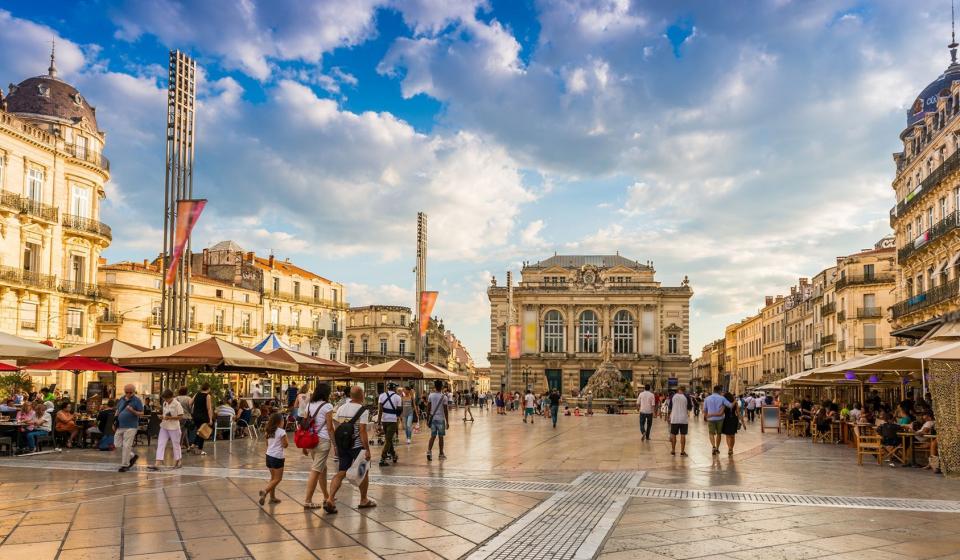 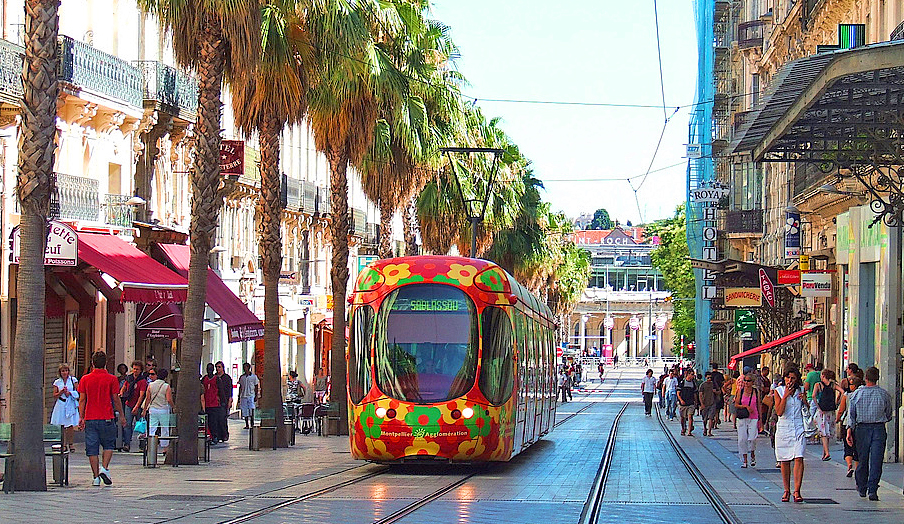 #ErasmusDayS
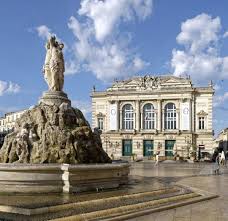 Franciaország -Montpellier
Vécsi Noémi
Montpellier
Languedoc-Roussillon régió központja, Hérault megyében
Látnivalók:
Place de la Comédie 
Arc de triomphe                    
Jardin des Plantes
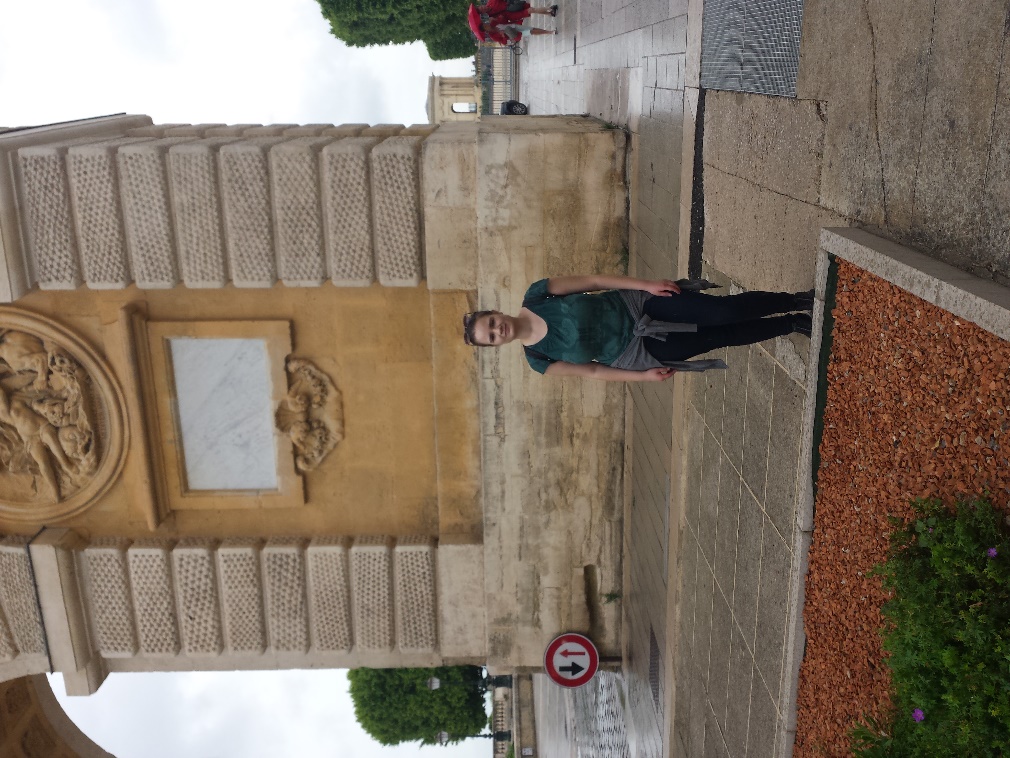 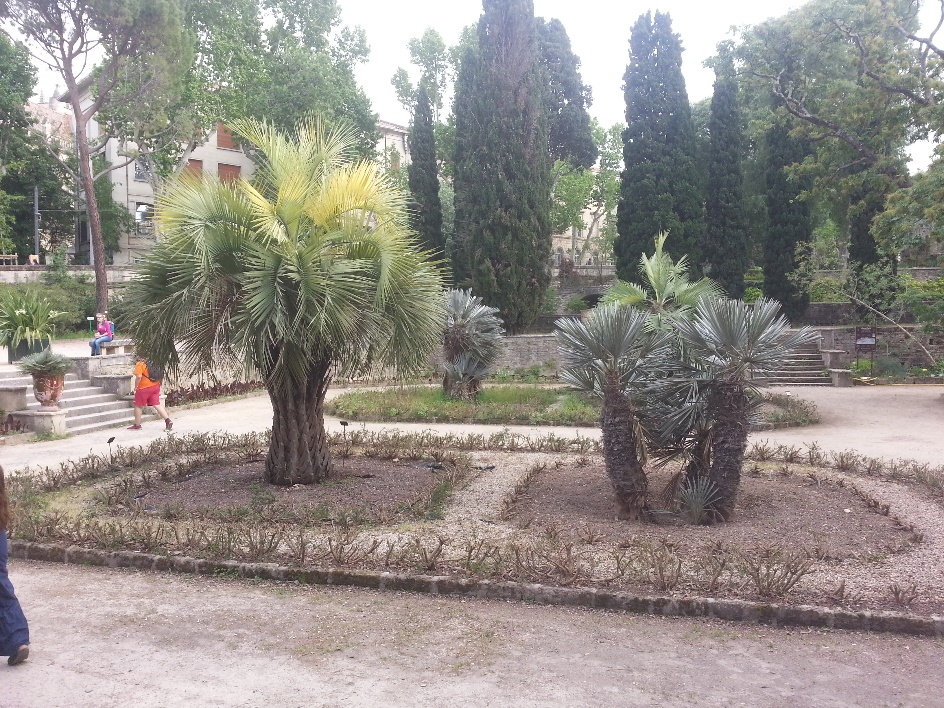 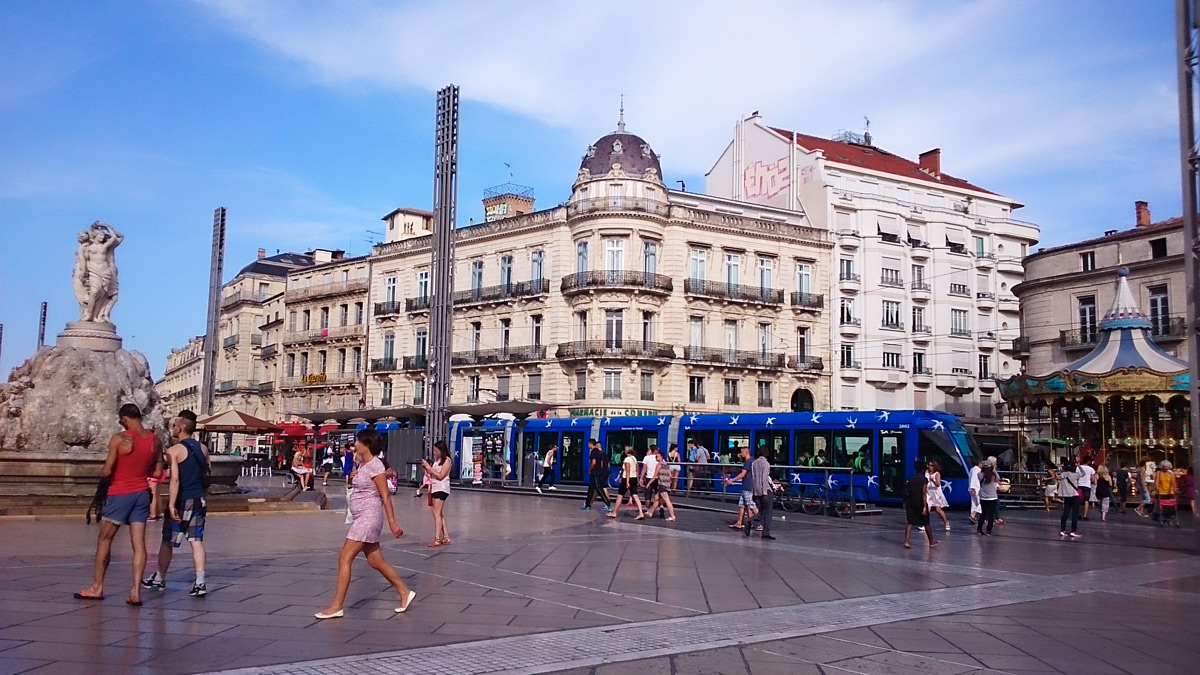 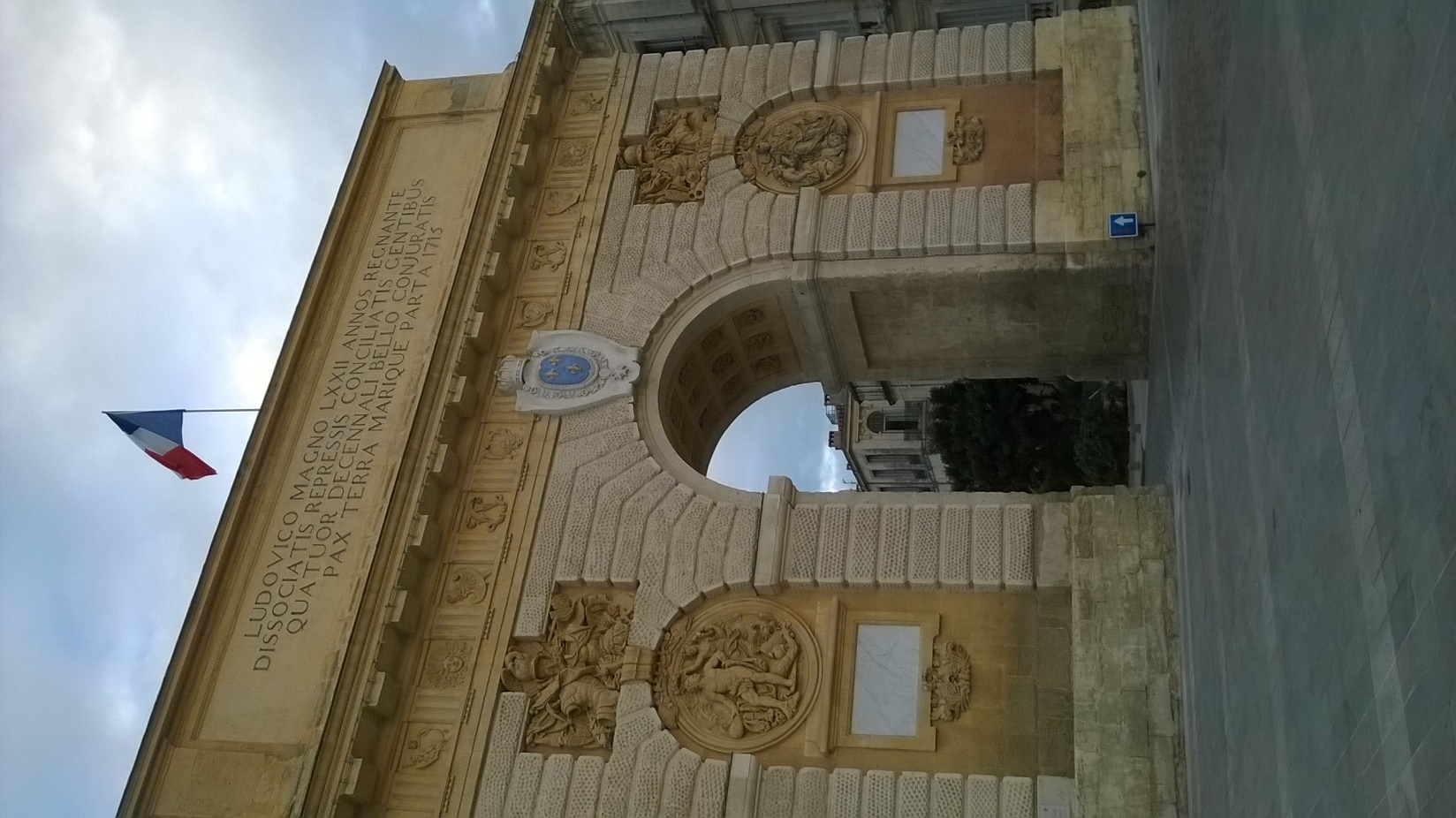 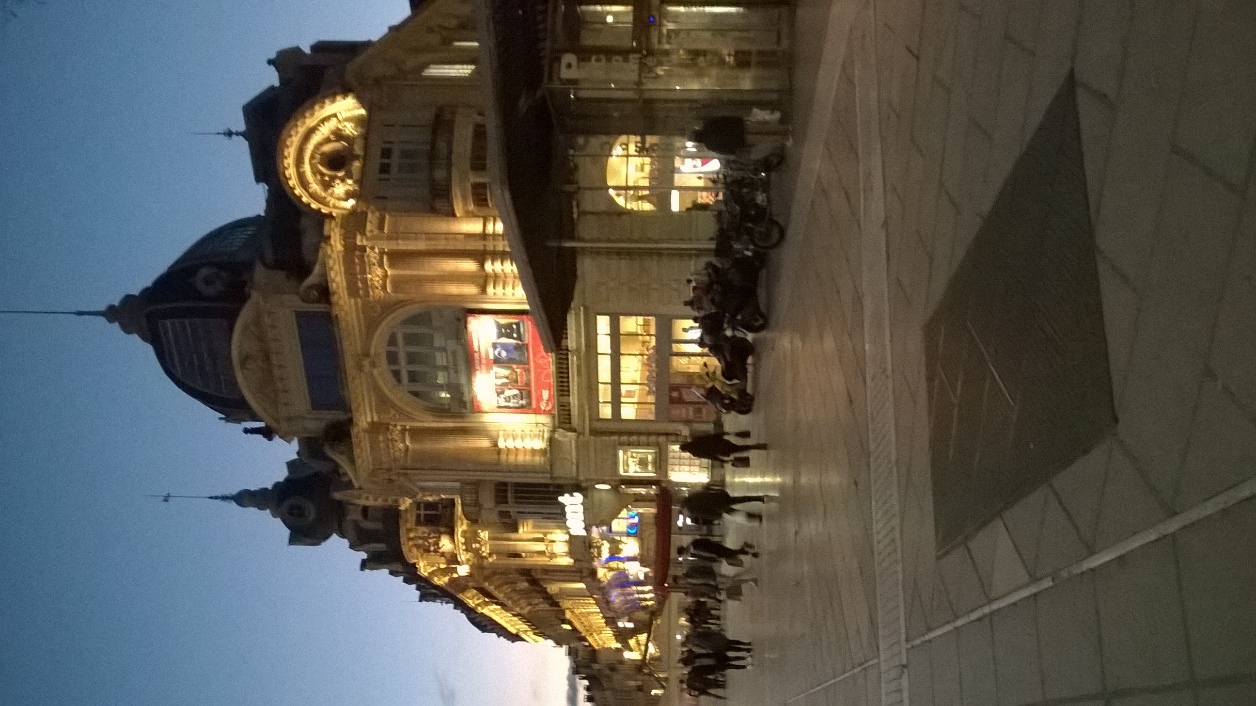 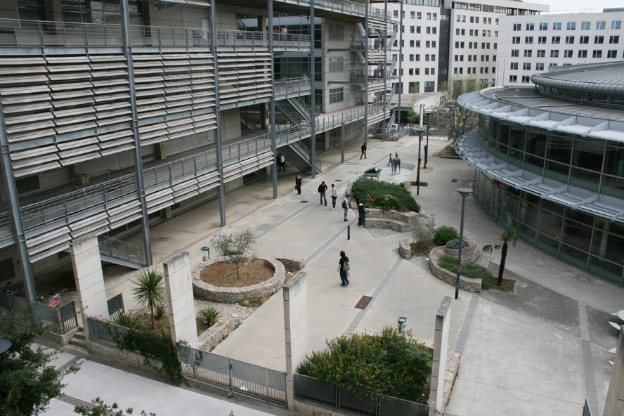 Franciaország- MOMA
6 db tantárgy  5 kredit értékben
Teljes program franciául adott szemeszter összes tantárgy, nem egységes kredit értékben
Min 20 kreditet kell teljesíteni
Ajánlott kredit mennyiég 30
Sikertelen vizsgázás esetén van lehetőség javító vizsgára
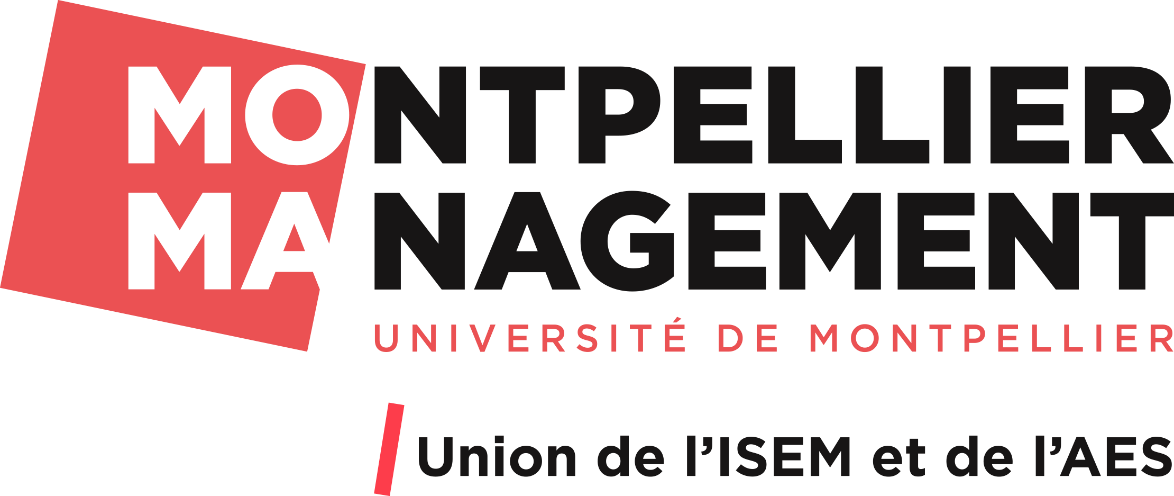 Tanárok /oktatás
Enciklopédikus tudás
Laptop jó ha van órán
Szigorú tanárok
Nem szeretik a késést 
Nem bíznak a diákokban
Segítőkész koordinátorok
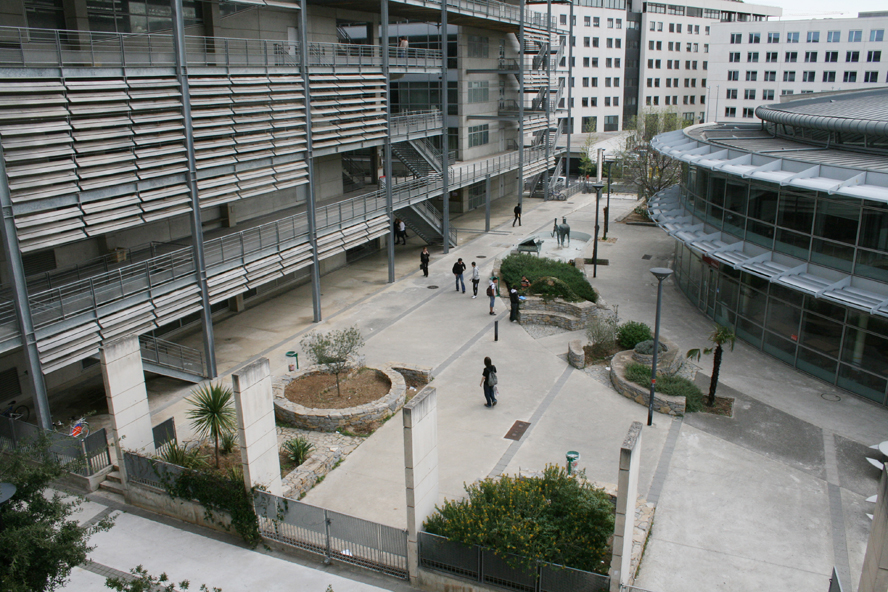 Lakhatási körülmények, Költségek
Kollégium
177 euro (külföldieknek nem mindenhol van nyitva) 
244 euro (saját fürdőszoba, hűtő)
A francia egyetem koordinátora segítségével lehet foglalni
Airbnb
Albérlet – kb. 500/600 euro, általában lakótárssal (Párizs kb. 800-1000 euro)
Pénzt érdemes válltani itthon, pénz felvétel automatából/váltás kezelési költsége kb. 8 euro
Biztosítás, CAF
Kollégiumi szoba biztosítás  minimum 40 euro 1évre (SMERRA,AXXA
Civil responsability biztosítás  iskola eszközök, berendezések megrongálása ellen 16 euro
Orvosi ellátás biztosítására 5 euro
Bármilyen sport tevékenység, kondi végzéséhez kell francia egyetemi orvosi igazolás
Caf lakhatási támogatás- kell hozzá francia bankszámlaszám
244 euros kollégiumi lakbérnél -85 euros támogatás
Első hónap nincs támogatva
CAF (Caisse Nationale DES allocations Familiaes)
Online regisztrációhoz kötött
Attestation de résidence Crous
Anyakönyvi kivonat (új fajta magyar, francia, angol nyelven)
Útlevél/személyi
Cerificat de scolarité
Attestation De Residence
Francia Bankszámlaszám BNP baripas
Tömegközlekedés
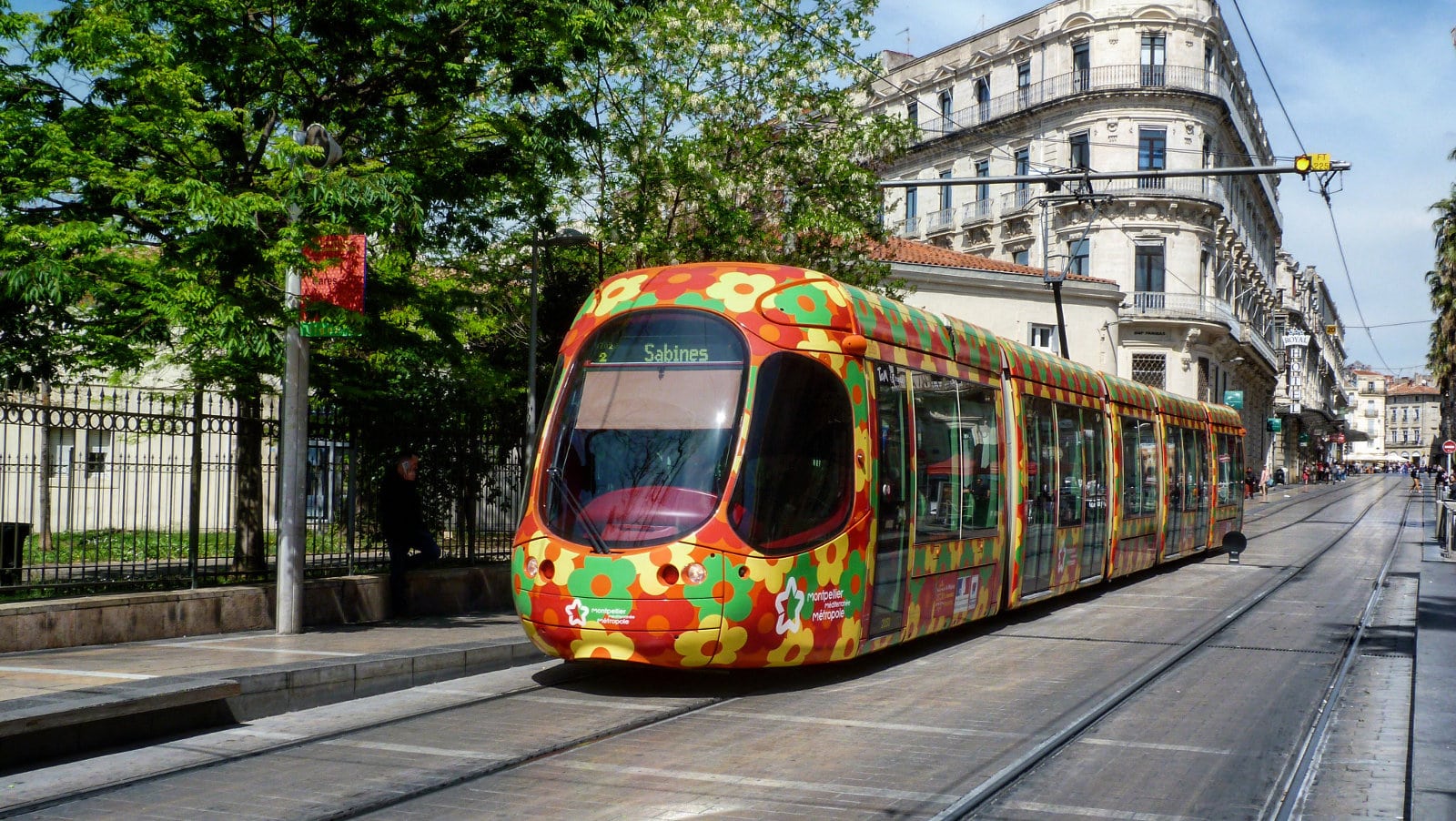 Magyarországról Flixbus, Repülő
Bablacar
Villamos –Lignes 1-4 
Busz
Vonat
Vélomagg bicikli:10 euro
Diákbérlet: 29,12 euro
Menetjegy :1.60 euro, 10 voyages menetjegy :10 euro, családi jegy: 6.50
Menni vagy nem menni?
Érdeklődési kör/Nyelvtudás fejlesztés/ Ismerkedés
Kulturális különbségek: 
cigaretta
tömegközlekedés
bankkártya  
Elszigeteltség
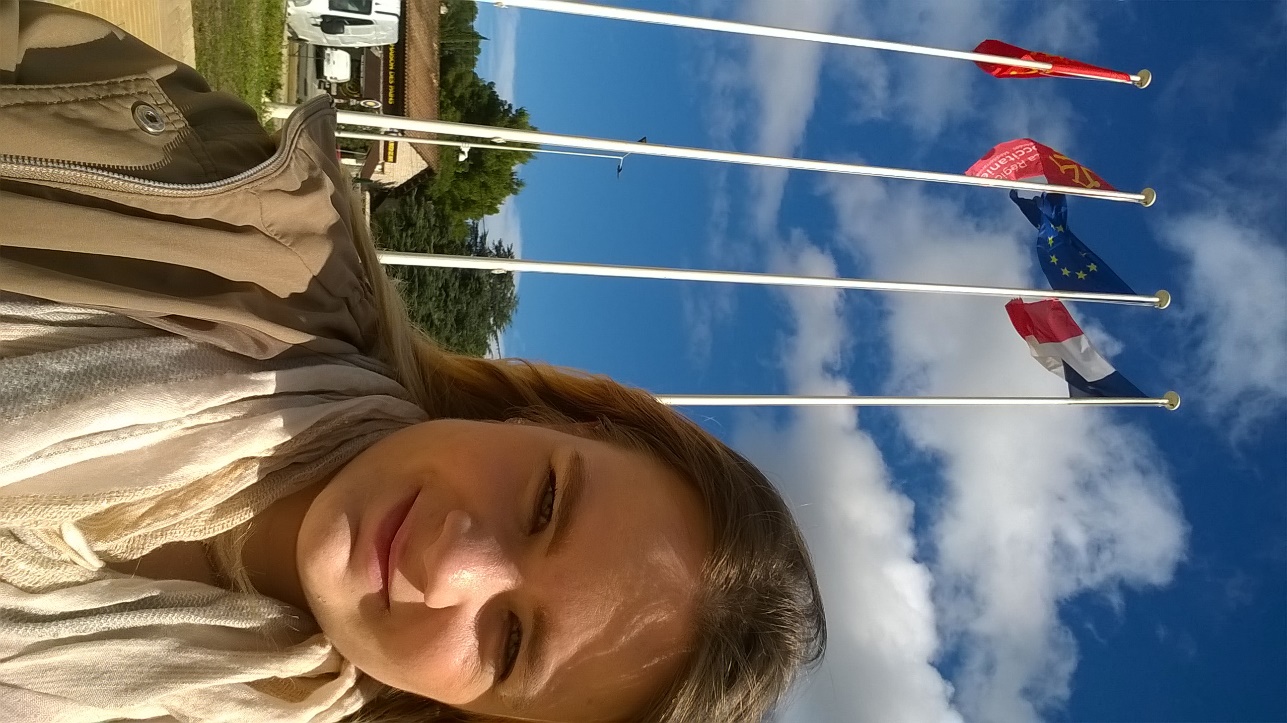 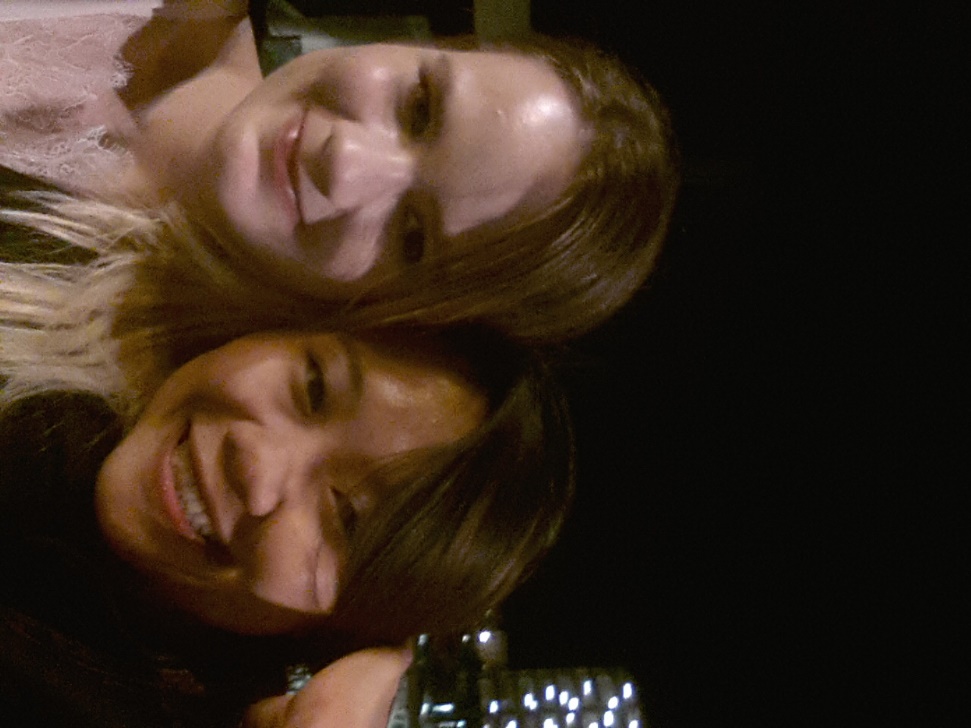